Администрация Дегтевского сельского поселения
~ БЮДЖЕТ  ДЛЯ  ГРАЖДАН ~
Бюджет Дегтевского сельского поселения Миллеровского района
на 2018 год и на плановый период 
2019 и 2020 годов

(материалы подготовлены с учетом приказа Минфина России от 22.09.2015 № 145н 
«Об утверждении методических рекомендаций по представлению бюджетов субъектов Российской Федерации и местных бюджетов и отчетов об их исполнении в доступной для граждан форме»)
Администрация Дегтевского сельского поселения
Прогноз социально-экономического развития Дегтевского сельского поселения Миллеровского района
на 2018-2020 годы
Основные направления бюджетной и налоговой политики Дегтевского сельского поселения Миллеровского района
на 2018-2020 годы 
(Постановление АДСП от 26.09.2017 № 113)
Основа формирования бюджета Дегтевского сельского поселения Миллеровского районана 2018 год и на плановый период 2019 и 2020 годов
Муниципальные программы Дегтевского сельского поселения
(изменения в них)
Областного закона «Об областном бюджете на 2018 год и на плановый период 2019 и 2020 годов»
2
Администрация Дегтевского сельского поселения
Особенности составления бюджета Дегтевского сельского поселения Миллеровского района на 2018 год и на плановый период 2019 и 2020 годов
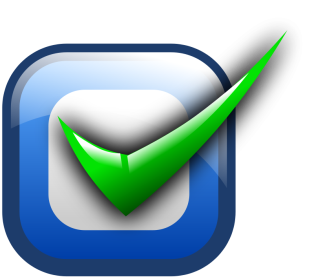 В составе основных характеристик бюджета не предусматриваются условно-утверждаемые расходы
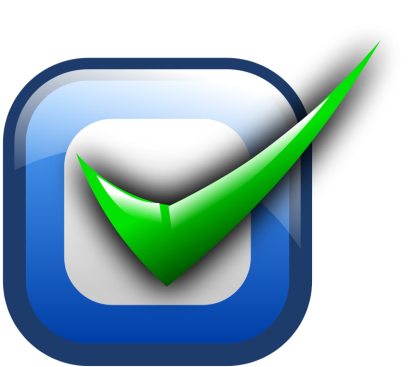 Параметры планового периода в ведомственной структуре 
расходов сформированы в виде абсолютных величин (без увеличения или уменьшения утверждённых параметров трёхлетнего бюджета)
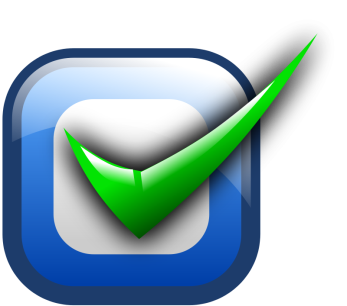 Оптимизирован формат и состав приложений к проекту, утверждающих бюджетные ассигнования. Предусмотрено их формирование не раздельно в отношении показателей очередного финансового года и показателей планового периода, а в качестве единого приложения на три года
3
Администрация Дегтевского сельского поселения
Бюджет Дегтевского сельского поселения Миллеровского района на 2018 год и на плановый период 2019 и 2020 годов
Основные приоритеты бюджетной политики
4
Администрация Дегтевского сельского поселения
Меры, принимаемые для обеспечения сбалансированности бюджета Дегтевского сельского поселения Миллеровского района
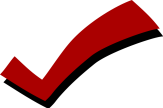 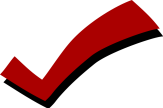 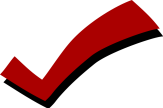 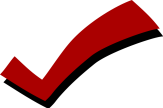 5
6
Администрация Дегтевского сельского поселения
Основные характеристики бюджета Дегтевского сельского поселения Миллеровского района на 2018 год и на плановый период 2019 и 2020 годов
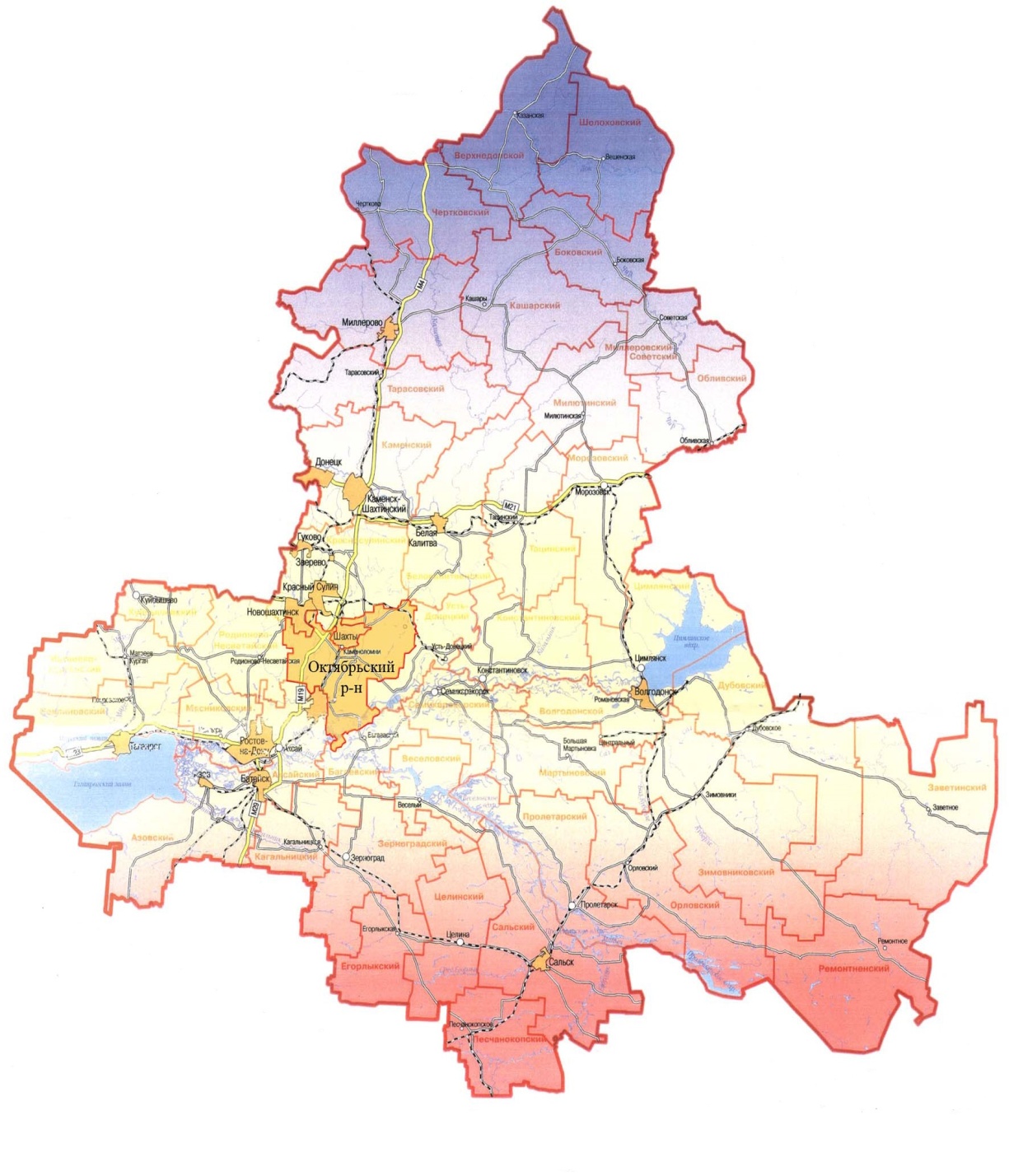 тыс. рублей
7
Администрация Дегтевского сельского поселения
Основные параметры бюджета Дегтевского сельского поселения Миллеровского районана 2018 год
Доходы бюджета
9893,8
Расходы бюджета 
9893,8
тыс. рублей
8
Администрация Дегтевского сельского поселения
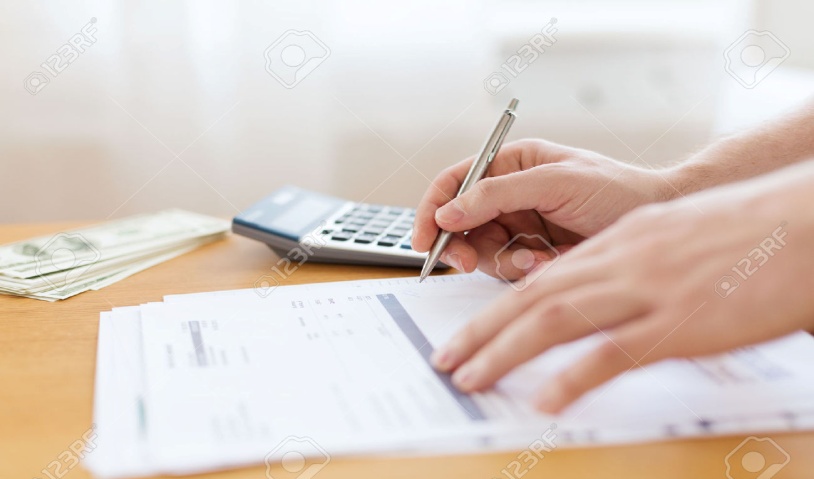 Динамика доходов бюджета Дегтевского сельского поселения Миллеровского района
тыс. рублей
9020,5
9893,8
9434,7
91,2%
104,6%
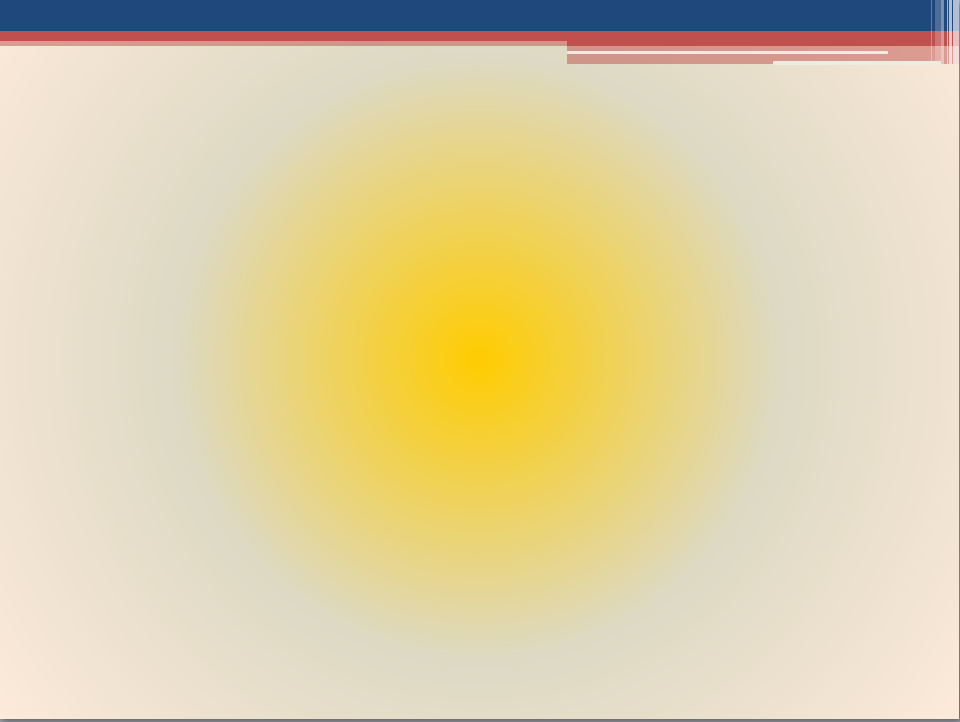 9
Администрация Дегтевского сельского поселения
СТРУКТУРА НАЛОГОВЫХ И НЕНАЛОГОВЫХ ДОХОДОВ 
БЮДЖЕТА Дегтевского сельского поселения миллеровского района В 2018 ГОДУ
3,1 %
тыс. рублей
2,3 %
20,5 %
58 %
15,3 %
0,8 %
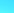 Государственная пошлина– 49,0
Налог на доходы физических лиц – 991,6
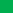 Единый сельскохозяйственный налог -1322,4
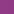 Неналоговые доходы – 202,2
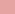 Налог на имущество физических лиц – 145,7
Земельный налог – 3738,2
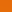 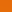 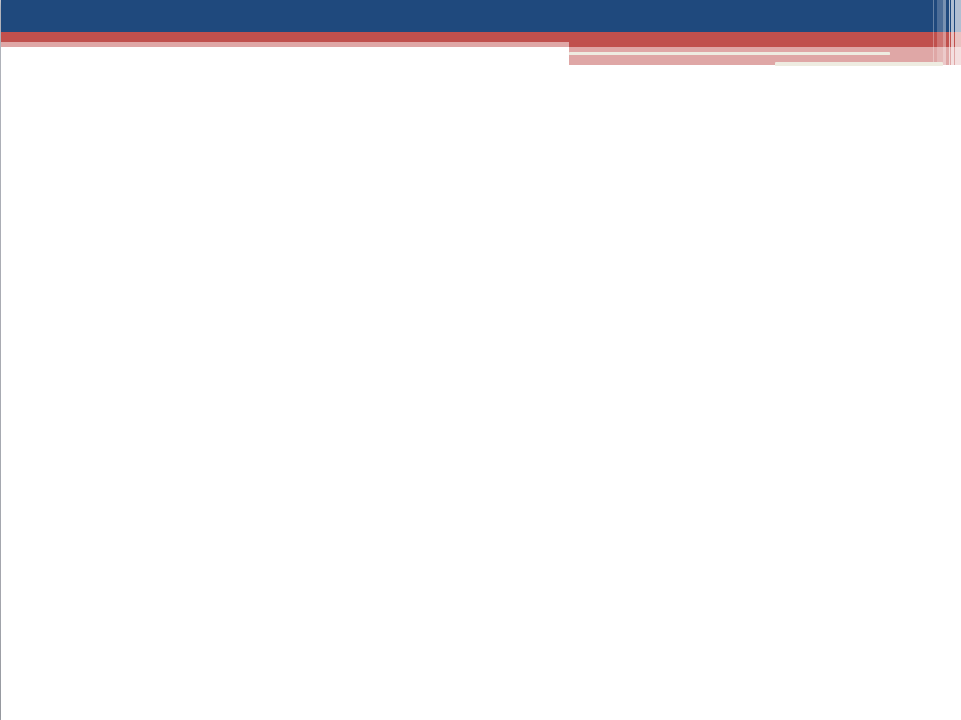 10
Администрация Дегтевского сельского поселения
Динамика поступлений налога на доходыфизических лиц в бюджет Дегтевского сельского поселения Миллеровского района
тыс. рублей
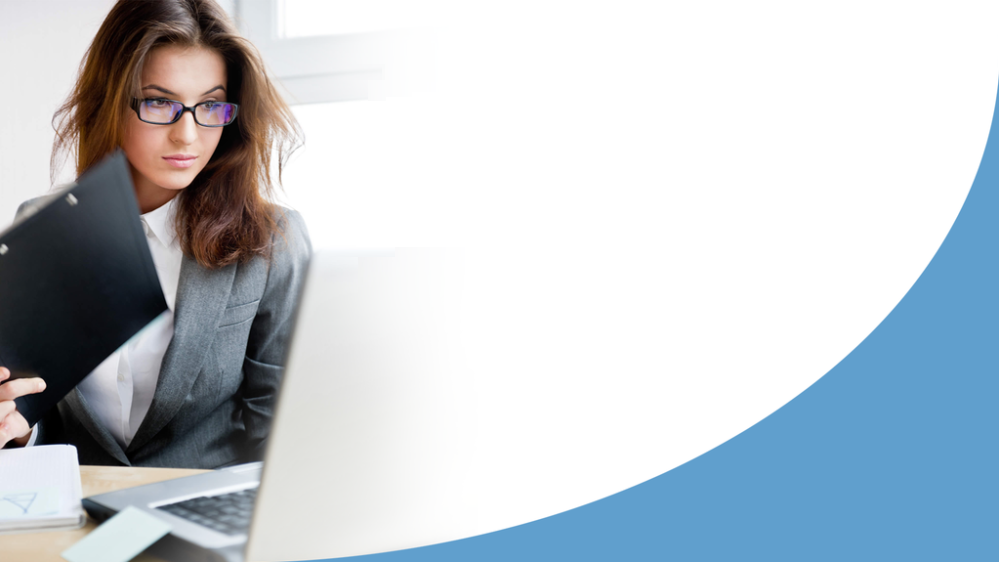 11
Администрация Дегтевского сельского поселения
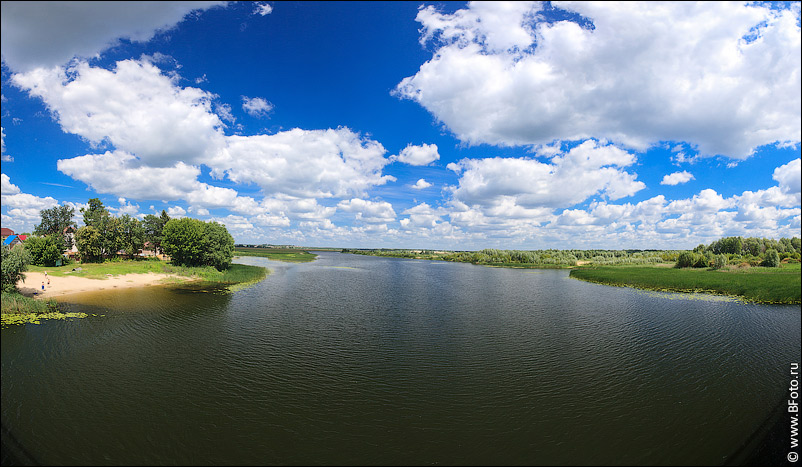 Динамика расходов бюджета Дегтевского сельского поселения Миллеровского района
тыс. рублей
93,1%
102,3%
12
Администрация Дегтевского сельского поселения
Структура расходов бюджета Дегтевского сельского поселения Миллеровского района по разделам бюджетной классификации
тыс. рублей
13
Администрация Дегтевского сельского поселения
Расходы на обеспечение деятельности аппарата управления в 2018 году составят 4319,0 тыс. рублей
Ограничения:
Норматив на содержание органов местного самоуправления (ежегодно устанавливается на основе постановления Правительства Ростовской области от 28.12.2017 № 895);
Нормирование в сфере закупок для обеспечения государственных нужд (в соответствии с ч. 3 ст. 19 Федерального закона  от 05.04.2013 № 44-ФЗ);
Соглашение о предоставлении дотации на выравнивание бюджетной обеспеченности муниципальных районов из областного бюджета бюджету Дегтевского сельского поселения Миллеровского района от 07.06.2017 № 22/3д.
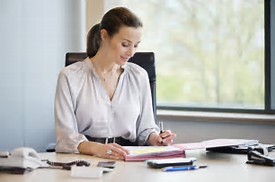 14
Администрация Дегтевского сельского поселения
Динамика расходов бюджета Дегтевского сельского поселения Миллеровского района по разделу 08 «Культура, кинематография»
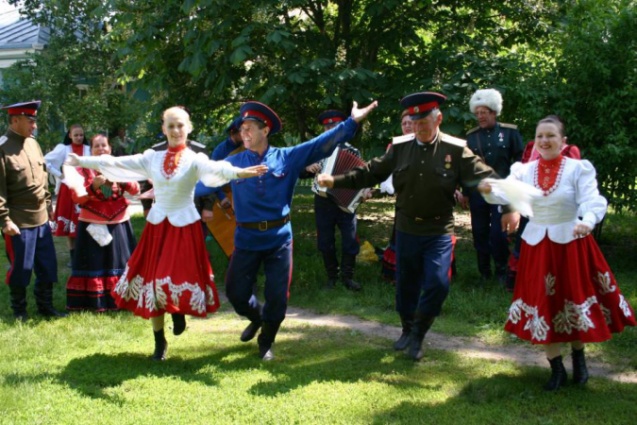 тыс. рублей
49314,7
*
15
Администрация Дегтевского сельского поселения
Объемы межбюджетных трансфертов бюджету Дегтевского сельского поселения Миллеровского района на 2018-2020 годы
тыс. рублей
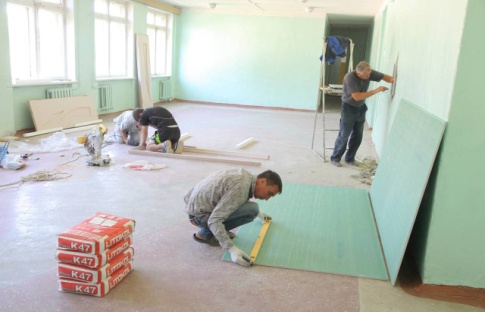 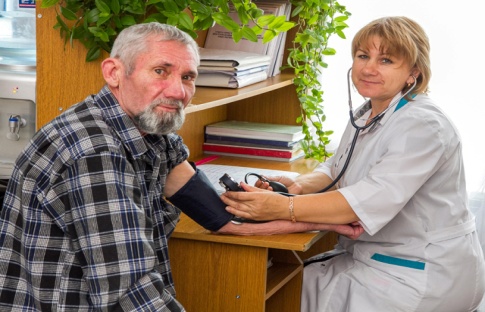 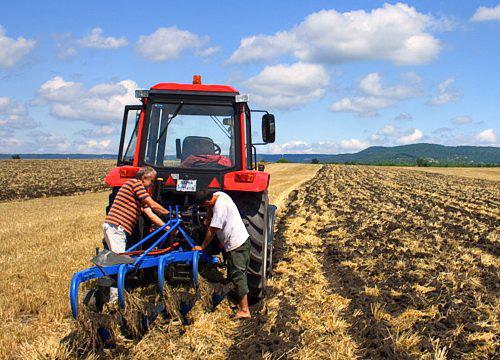 16
Администрация Дегтевского сельского поселения
Структура муниципального долга Дегтевского сельского поселения на 2018-2020 годы                                                                         (тыс. рублей)
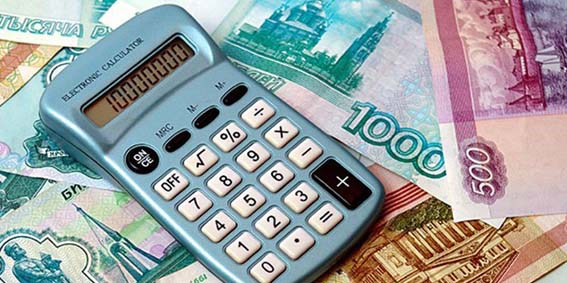